A full physics algorithm to retrieve nighttime sea surface temperature with IASI: Toward an independent homogeneous long time-series for climate studies
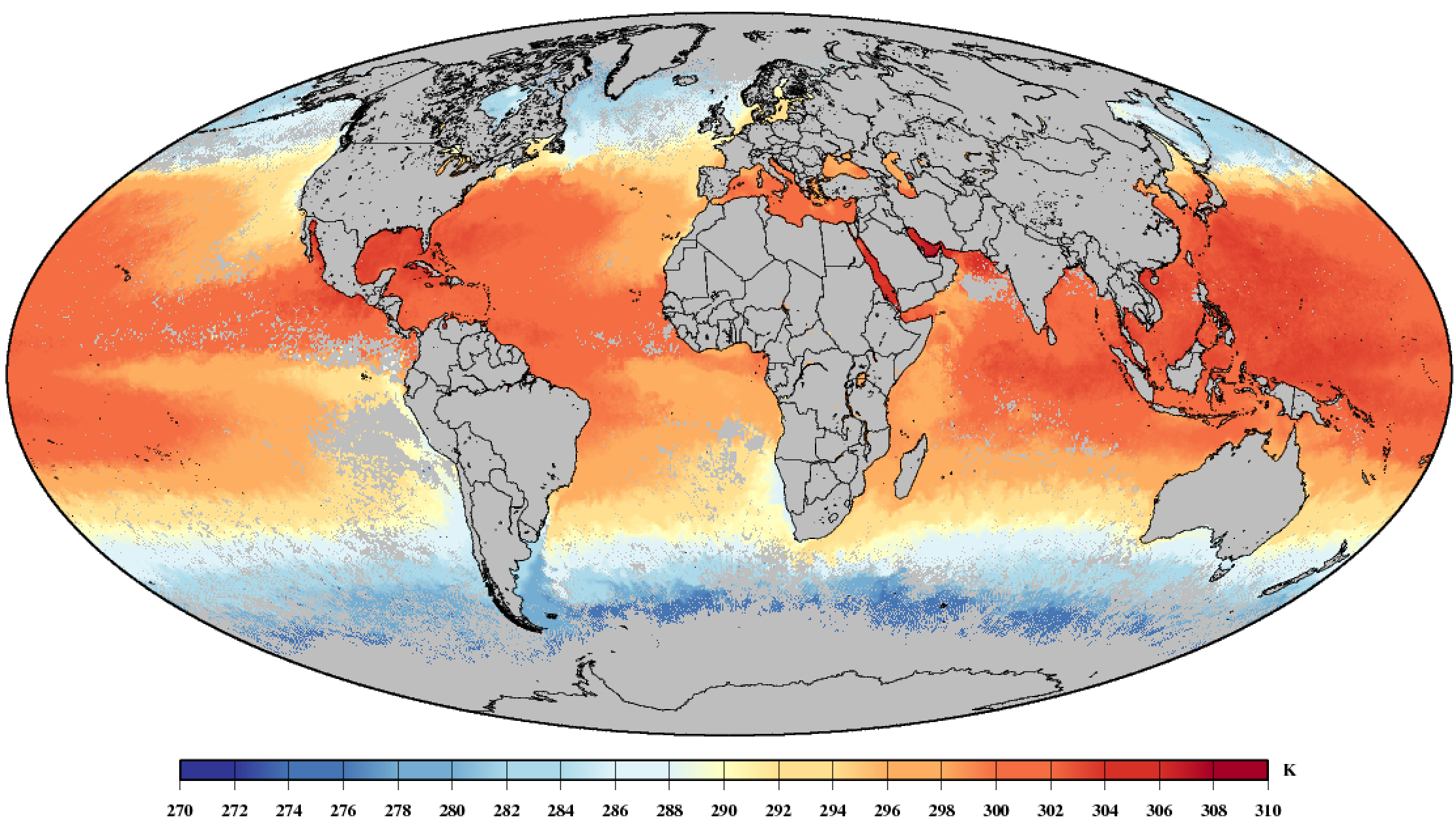 Virginie Capelle, Jean-Michel Hartmann, Cyril Crevoisier
SST is an essential climate variable
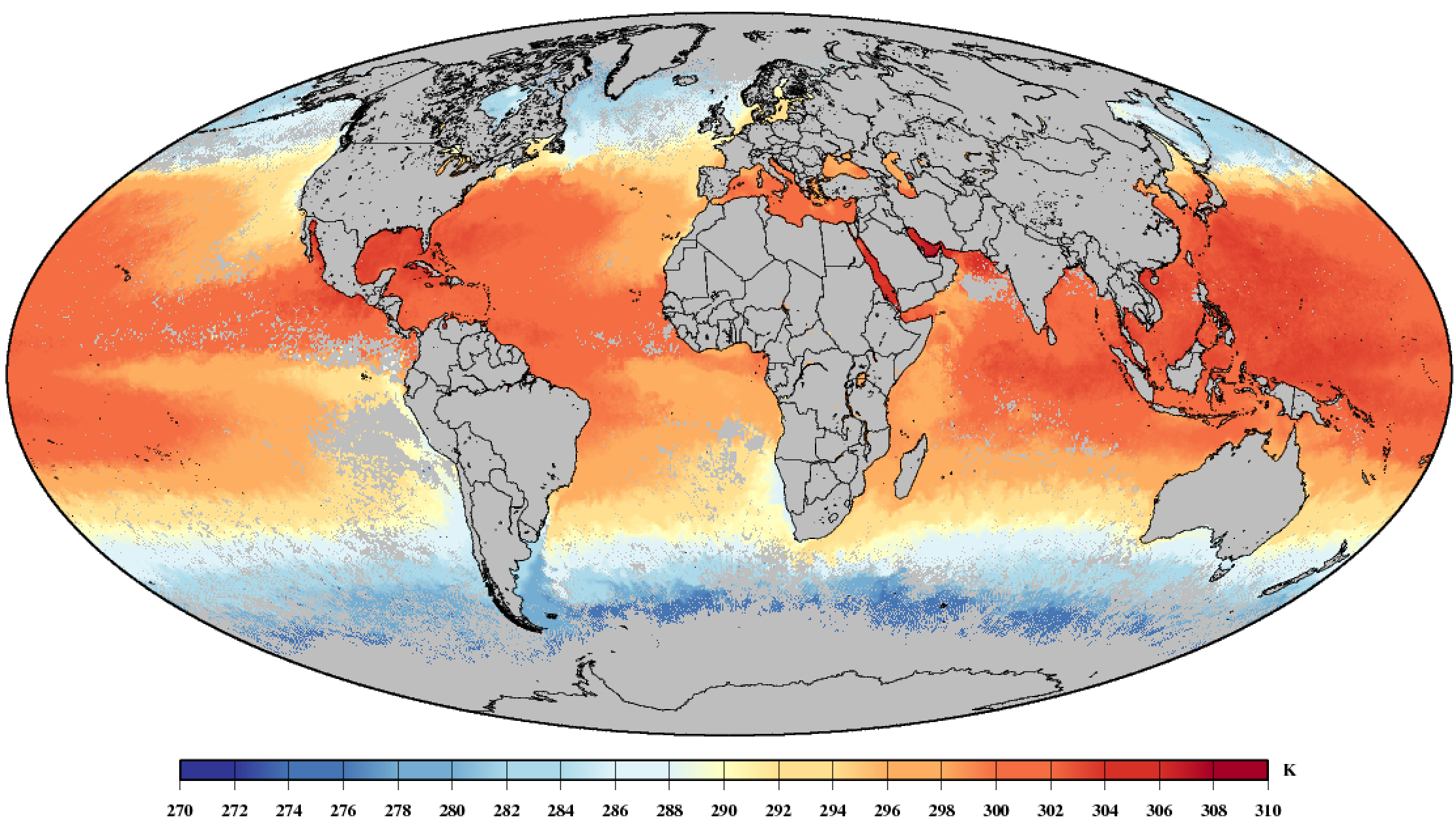 key parameter in the long term monitoring  of the climate evolution

 The knowledge of its geographical and time variations is essential in the climate models


 IASI can provide valuable contribution thanks  to its planned long time series and its exceptional stability of both the spectral and radiometric calibrations
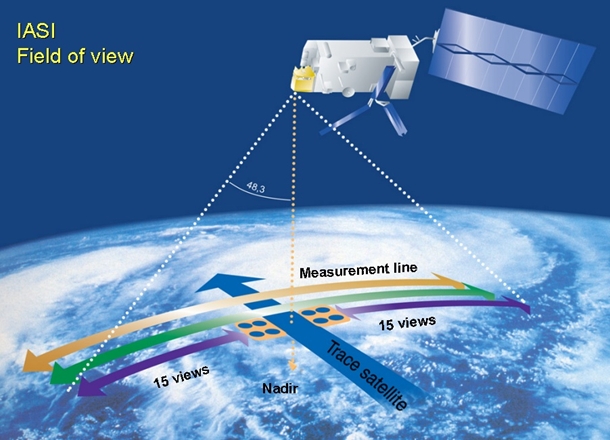 2006
2012
2018
2023
2030
2037
IASI-NG/MetopSG-B
IASI-NG/MetopSG-C
IASI/
Metop-A
IASI/
Metop-B
IASI/
Metop-C
IASI-NG/Metop-SG
Quality requirement 
﻿for advanced climate applications
﻿Minimum length of record : 15 years
Precision:  better than 0.1K
stability:  better than  0.05K.decade-1
Homogeneity : ﻿Inconsistencies between sensors <<0.1 K.
independency from other dataset : 
To allow independent validation
 To confirm (or not!) any observed evolution of the temperature
Ohring et al, Bull. Am. Meteorol. Soc., 2005; Merchant et al., Advance in Space Science,  2008; O’Carroll et al., Front. Mar. Sci , 2019,
Retrieval scheme
Objective: Provide a full physics retrieved SST, independent of in-situ measurements or models.
Procedure: 
Clouds screening (using only IASI BT and AVHRR BT)
 Transmissions (T and H2O profiles) constrained by a proximity recognition in radiances within the TIGR climatological dataset`
Surface temperature is estimated from the RTE for channels with high surface transmission (s>0.9) 

SST is then averaged for all the channels selected
		=> The selection of channels used is crucial
Capelle et al., RSE,  accepted
Channels selection
Only highly transparent channels are used (s>0.9)
avoid errors due to the limited knowledge of the T and H2O profiles and/or of the H2O continuum

 185 channels selected in the region 3.92-3.62µm (2550-2760cm-1)

The average made over these channels reduces drastically the radiometric noise
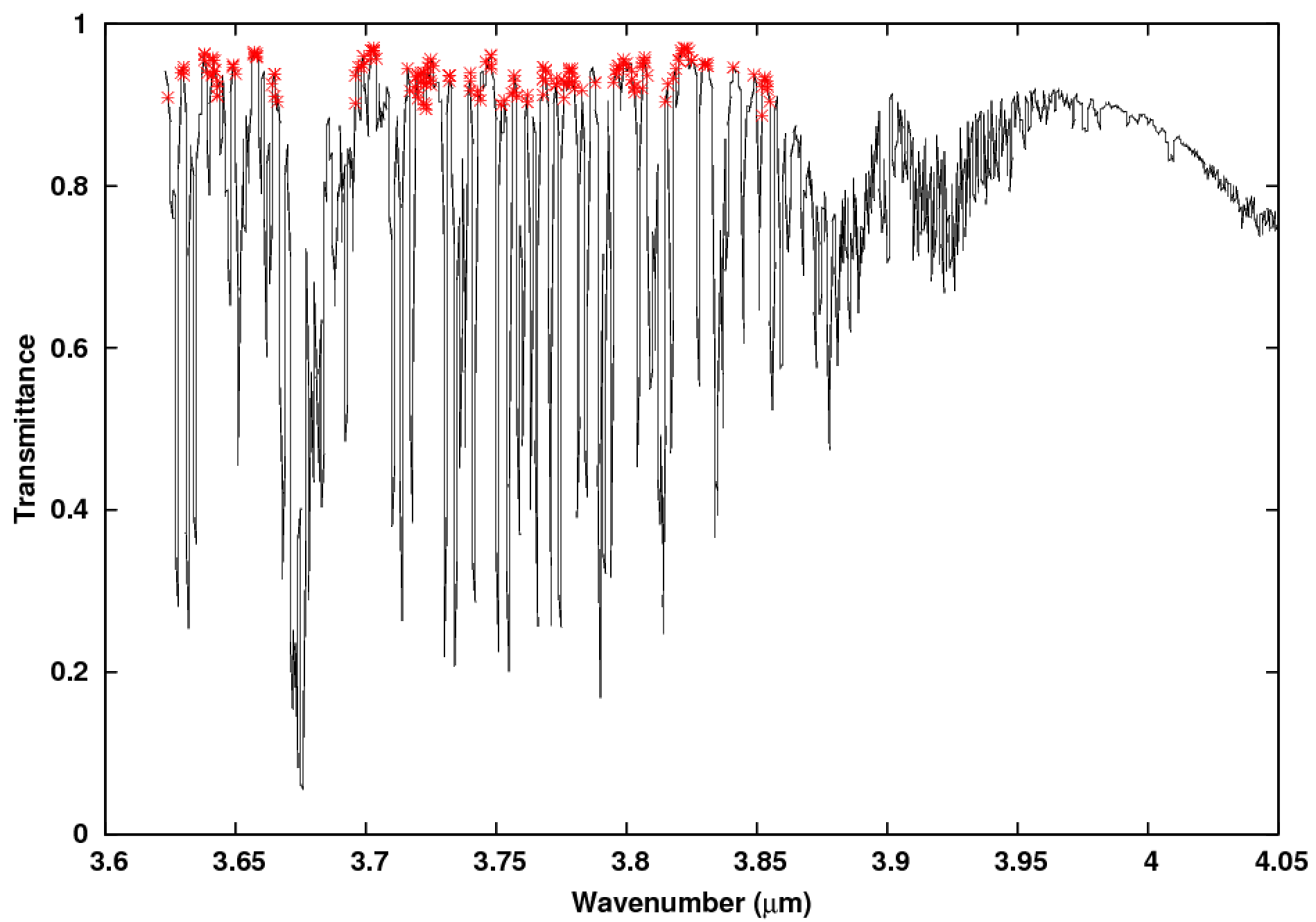 Surface transmission
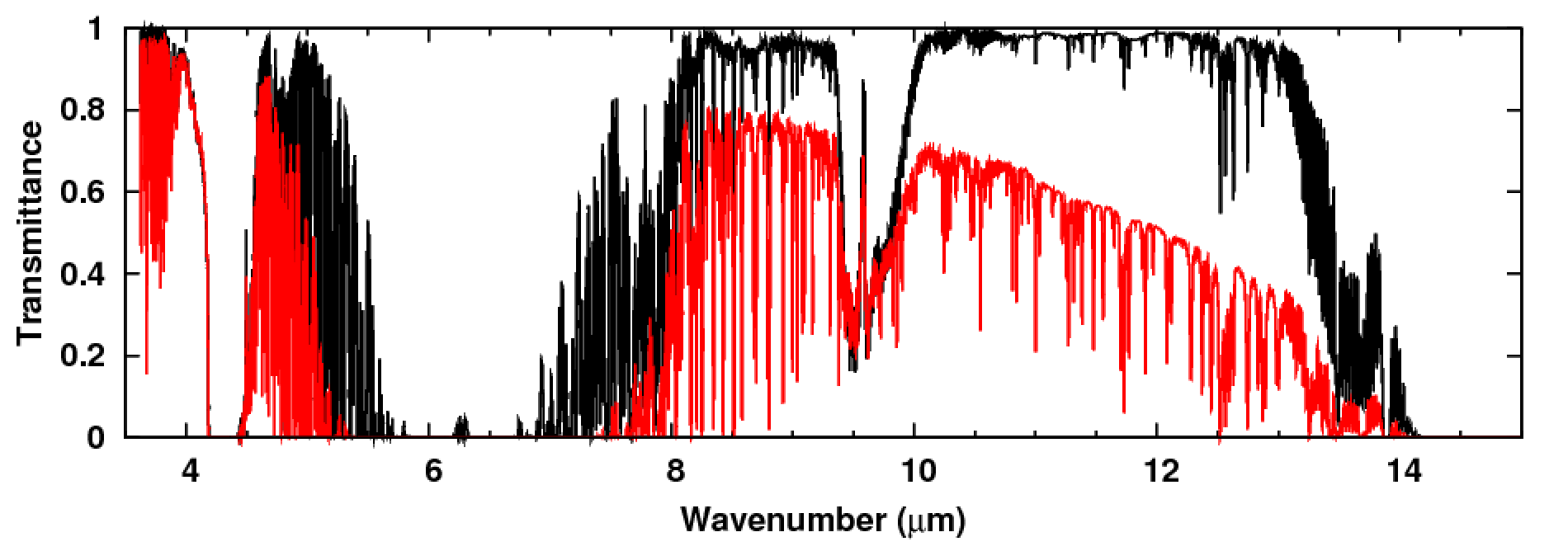 Polar
Tropical
Validation against drifters
The whole IASI observations have been processed:
Metop-A from June 2007
Metop-B from February 2013
Metop-C from July 2019
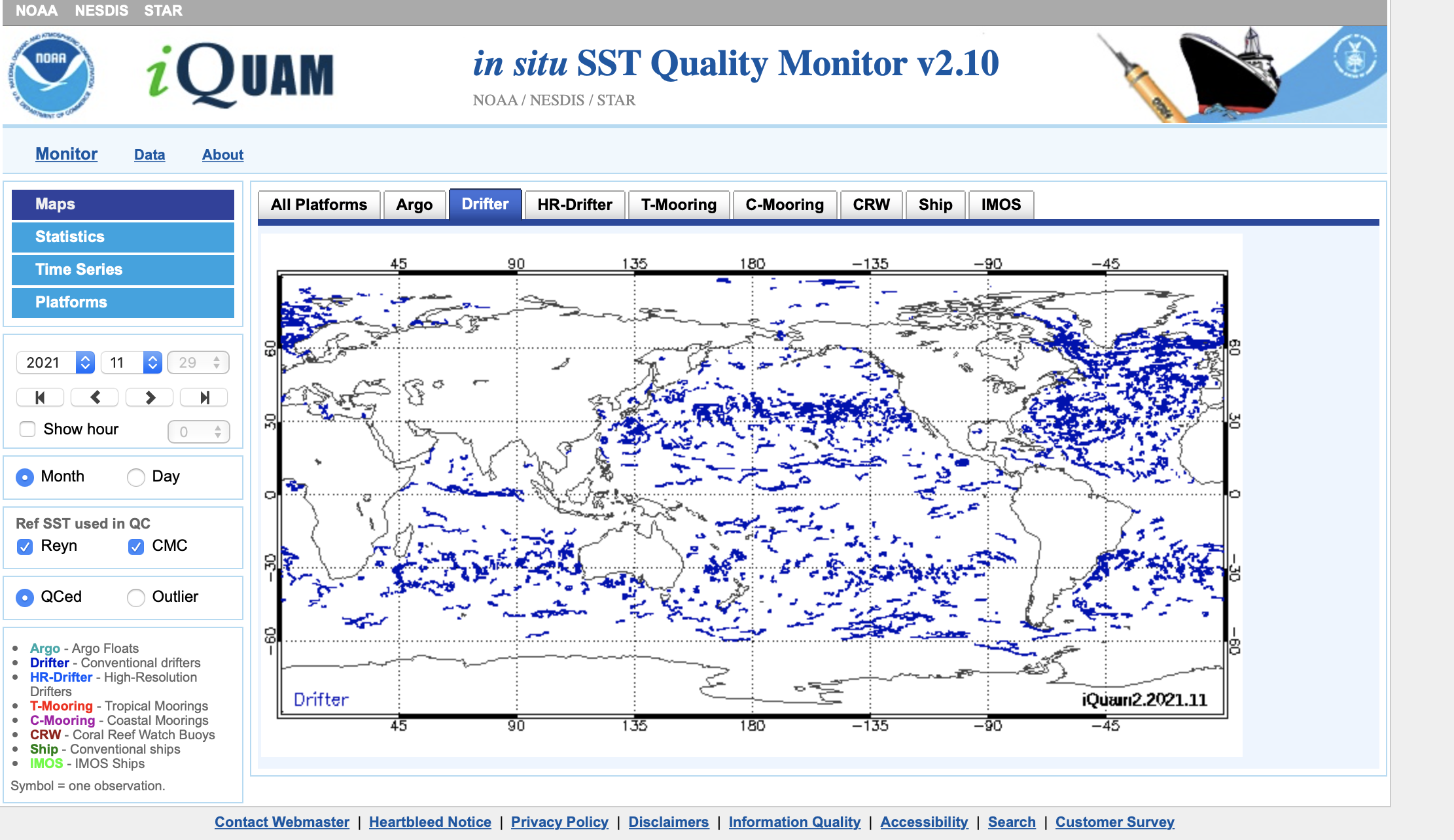 Collocations with drifters for validation:
Distance < 20 km
Time shift < 3h
Best quality for drifters
=> Bias and standard deviation analysis  of the difference TIASI-Tdrifters
ttps://www.star.nesdis.noaa.gov/
Validation against drifters (1/4)
Compare TIASI against Tdrifter is not straightforward!
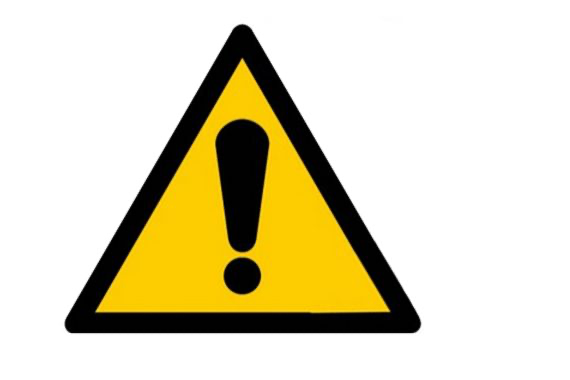 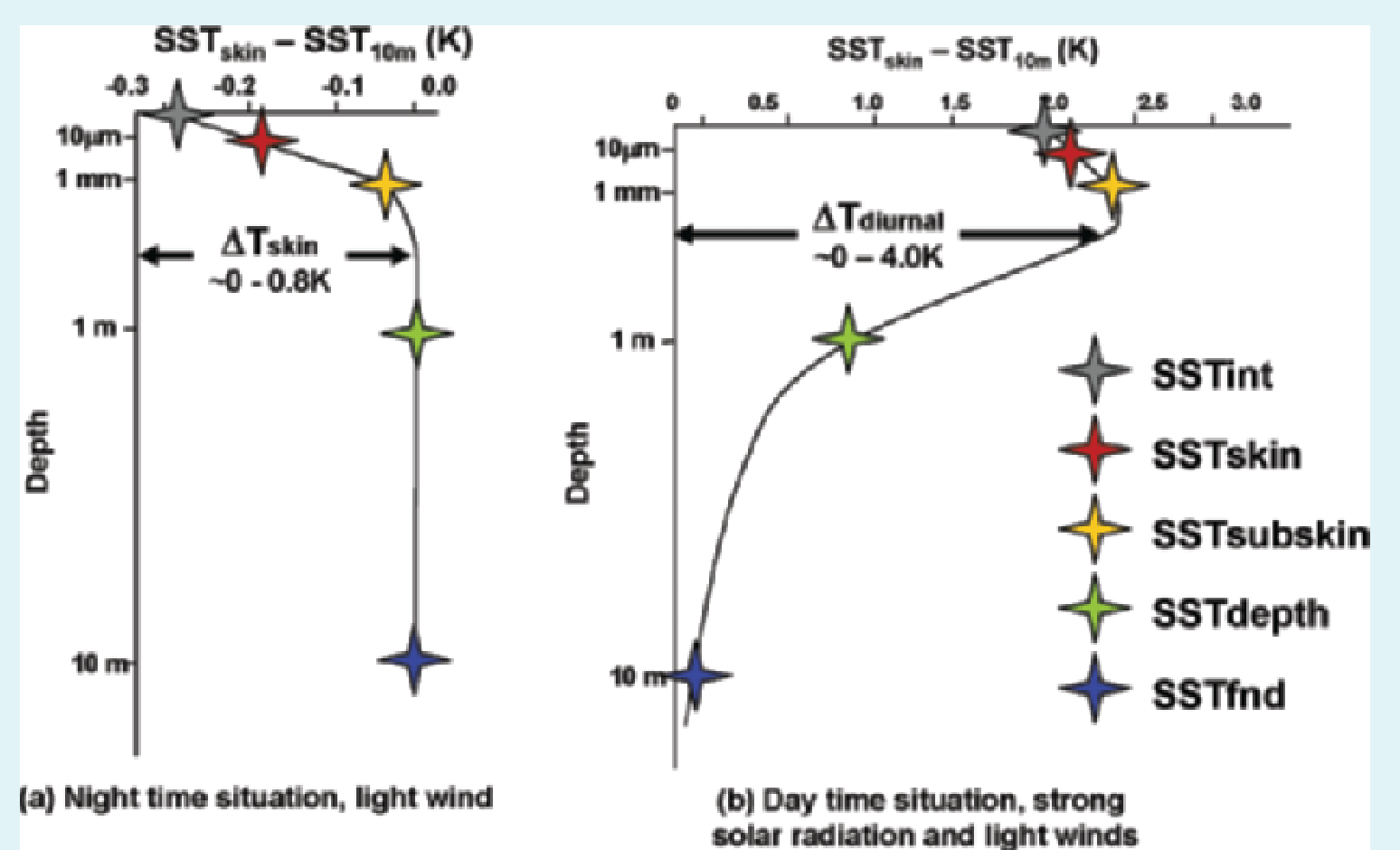 IASI sensitive to the skin temperature
Drifters measure the depth temperature (~0.2m)
 A parametrization of the skin-to-depth temperature difference is required for analyzing biases
Depends on the conditions of observation (wind speed, thermodynamic conditions, etc…).
Here we use a parametrization of Fairall et al., 1996 forced by the ERA5 surface flux and the friction velocity.
Donlon et al., 2007
Validation against drifters (2/4)
Evolution of the skin-to-depth temperature difference (ΔT) with wind speed: 
=> To the first order, ΔT depends principally on wind speed
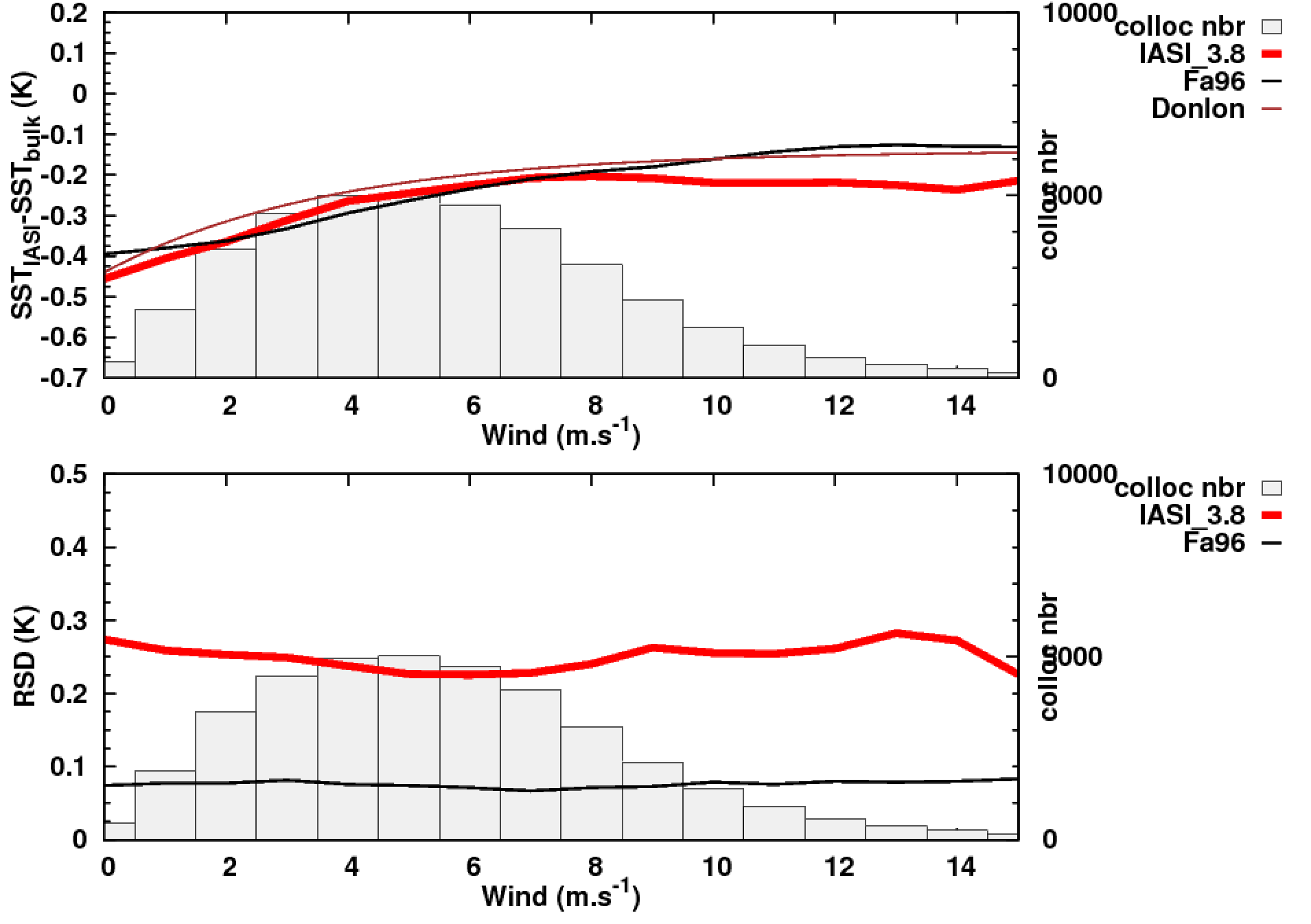 IASI_3.8 : SST IASI LMD
FA96 : theoretical model (Fairall et al. 96) forced by ERA5 forcast
Donlon: empirical law obtained from ships measurements(Donlon et al., 2002)
Collocations for 2016
Validation against drifters (3/4)
Evolution of the skin-to-depth temperature difference (ΔT) with wind speed: 
=> To the first order, ΔT depends principally on wind speed
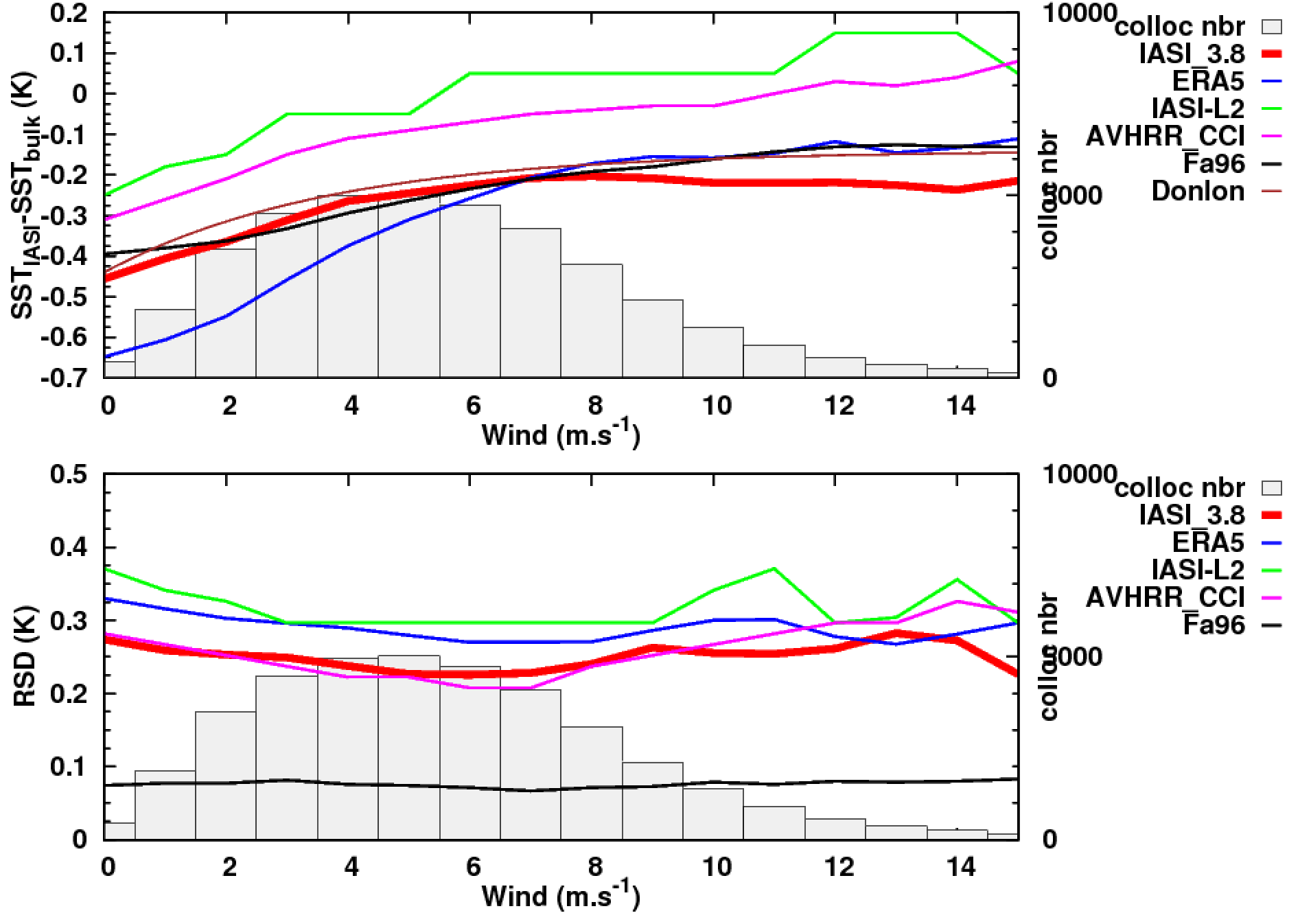 Comparison with other products
IASI_3.8 : SST IASI LMD
FA96 : theoretical model (Fairall et al. 96) forced by ERA5 forcast
Donlon: empirical law obtained from ships measurements(Donlon et al., 2002)
ERA5 : ERA5 skin temperature
IASI-L2 : operational product
AVHRR_CCI : AVHRR/Metop-A L3C from ESA_CCI
Collocations for 2016
Validation against drifters (4/4)
Evolution of the skin-to-depth temperature difference (ΔT) with the water vapor content:       => ΔT must be almost insensitive to TPW
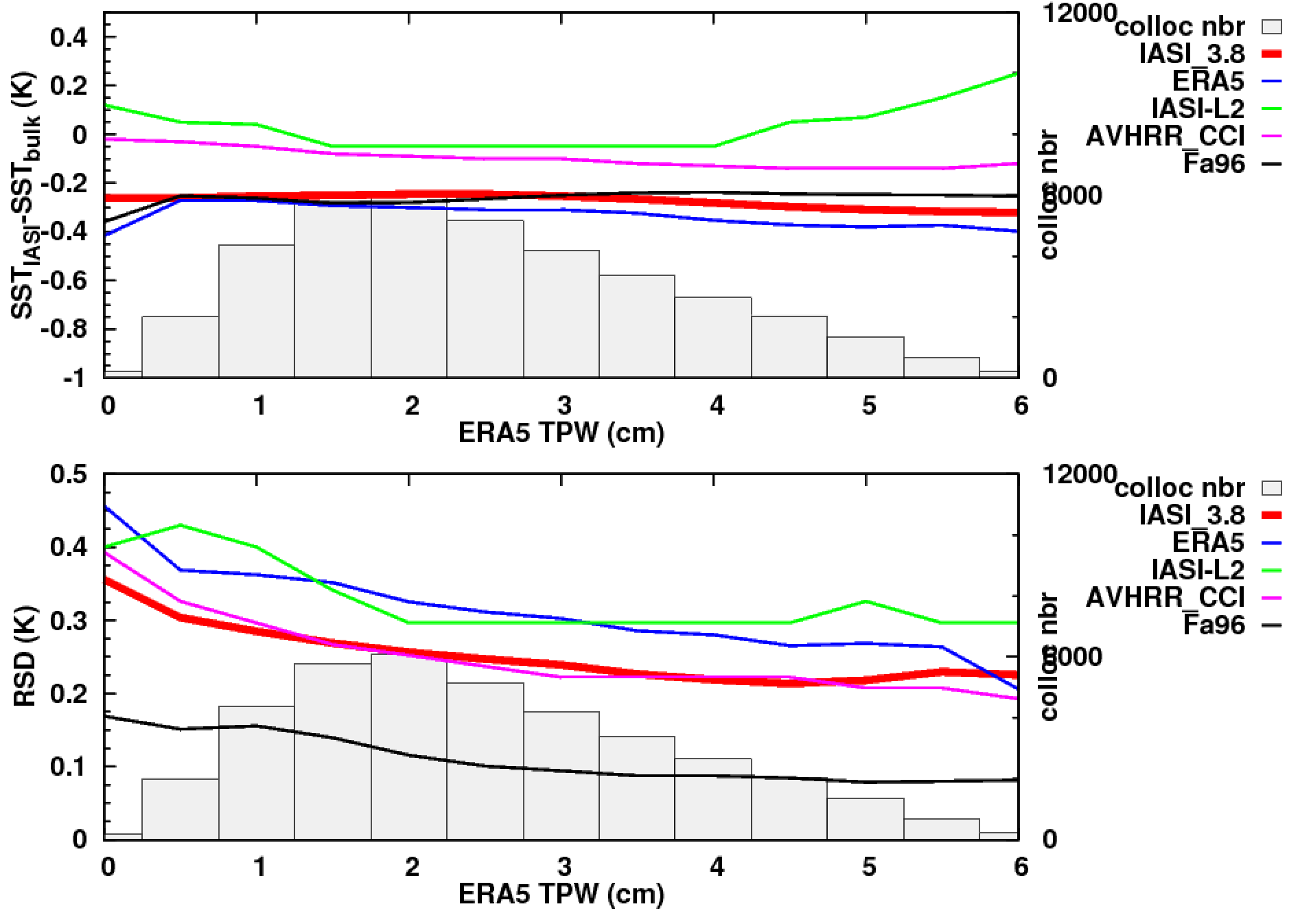 IASI_3.8 : SST IASI LMD
FA96 : theoretical model (Fairall et al. 96) forced by ERA5 forcast
Donlon: empirical law obtained from ships measurements(Donlon et al., 2002)
ERA5 : ERA5 skin temperature
IASI-L2 : operational product
AVHRR_CCI : AVHRR/Metop-A L3C from ESA_CCI
Collocations for 2016
Stability assessment of metop-A/metop-B
Here the IASI skin temperature is converted to depth temperature following Fairall et al., 96
General statistics over all the period: 


Small bias between IASI and drifter :
Metop-A (2008-2020): 
      median=-0.03K; RSD=0.25K
Metop-B (2013-2020): 
      median= -0.02K; RSD=0.24K


(drifters precision : ~0.2K)
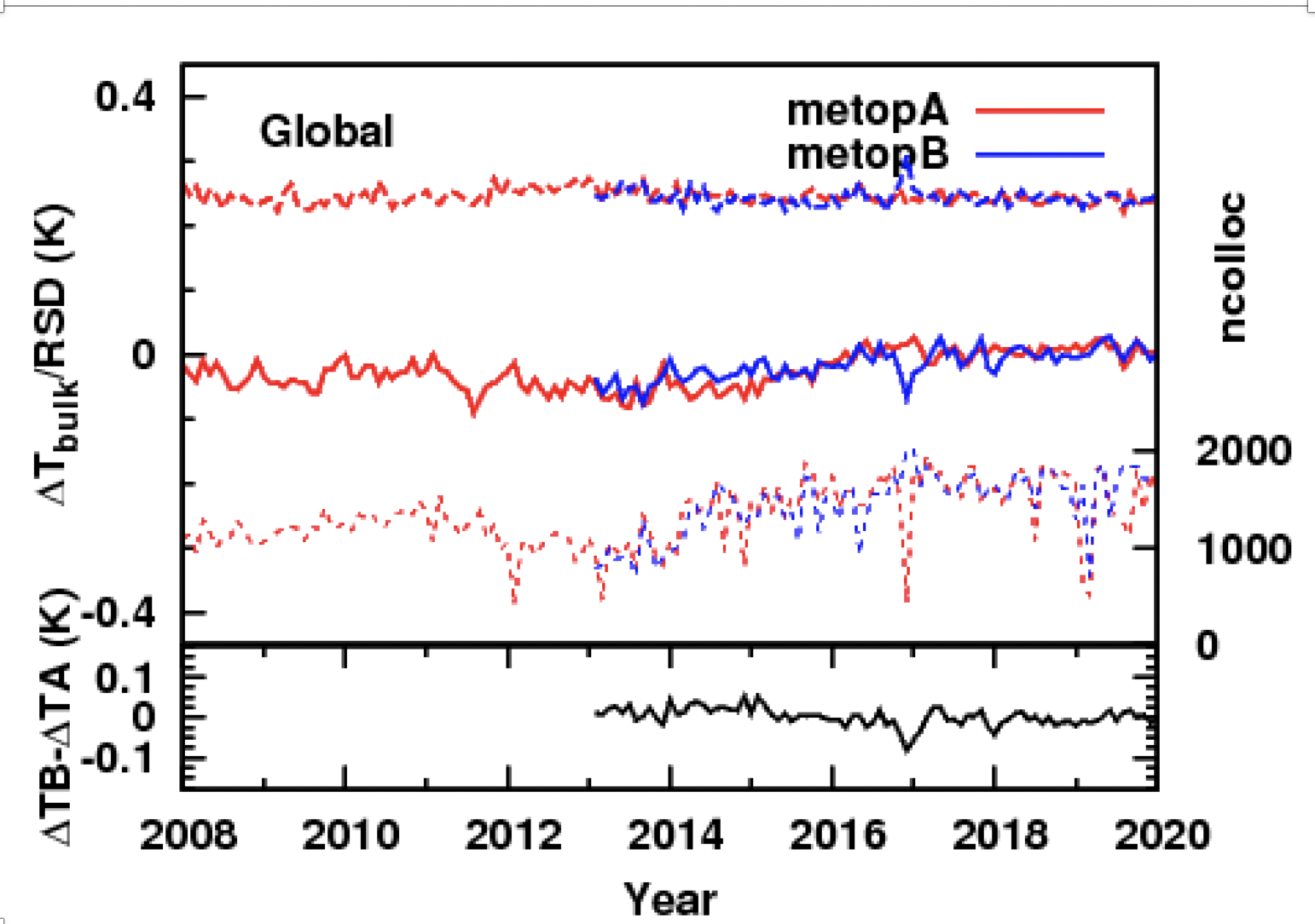 RSD
median
Collocations number
Stability assessment of metop-A/metop-B
Here the IASI skin temperature is converted to depth temperature following Fairall et al., 96
Evolution of △T with time

Stable bias with time but small change between 2014 and 2016 observed by both Metop:
 Global variation of the bias for metop-A: 0.045K.decade-1 (95%=0.011K.decade-1 )
Variation over the Tropics:  0.024K.decade-1 (95%=0.012K.decade-1 )

Small and stable bias between Metop-A et Metop-B (~0.002K)
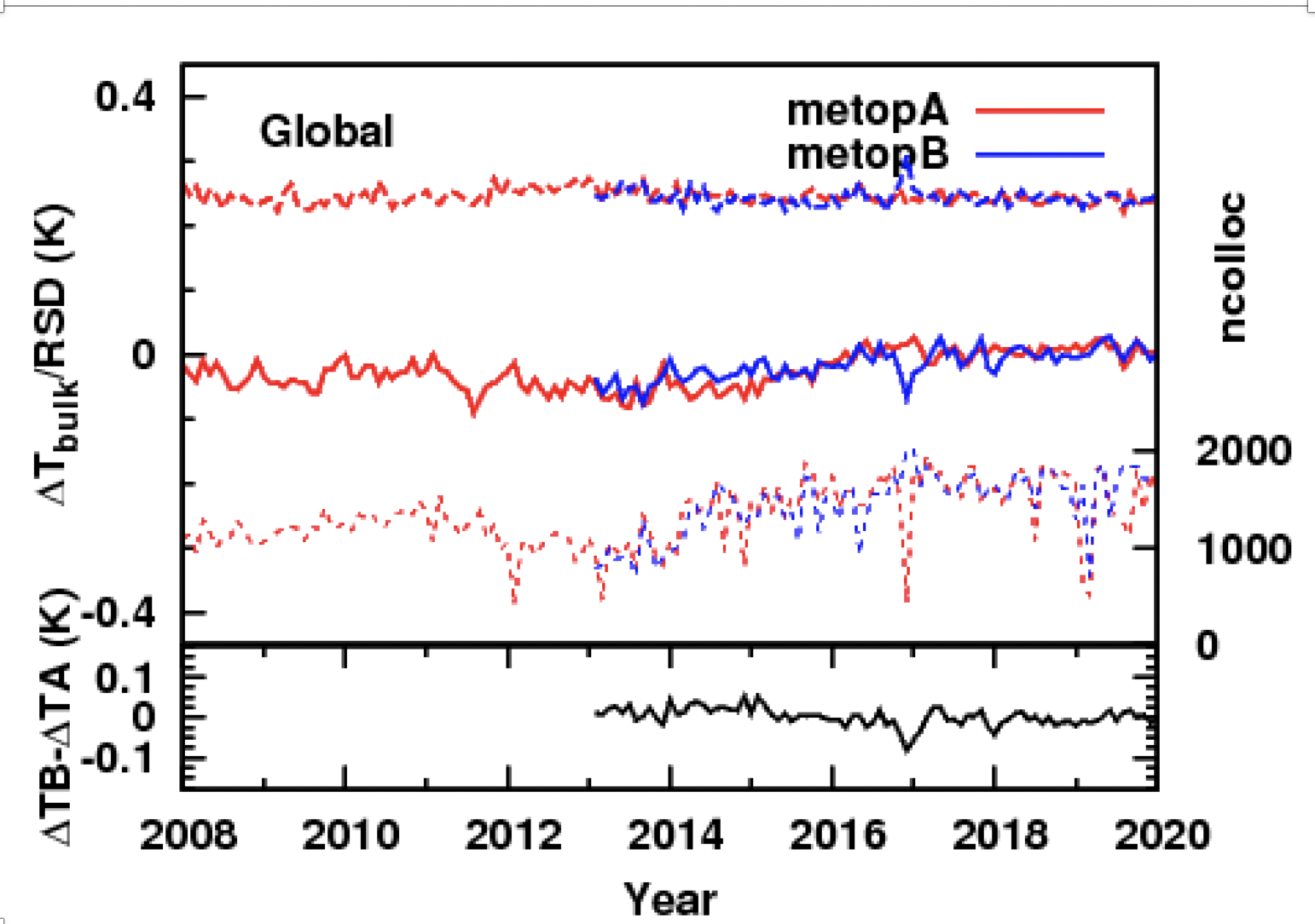 RSD
median
Collocations number
Homogeneity of the metop suite
Comparison month per month over monthly 1°x1°  grids
Averaged of Metop-A – Metop-B monthly 1°x1°  grids differences over the 2013-2020 period
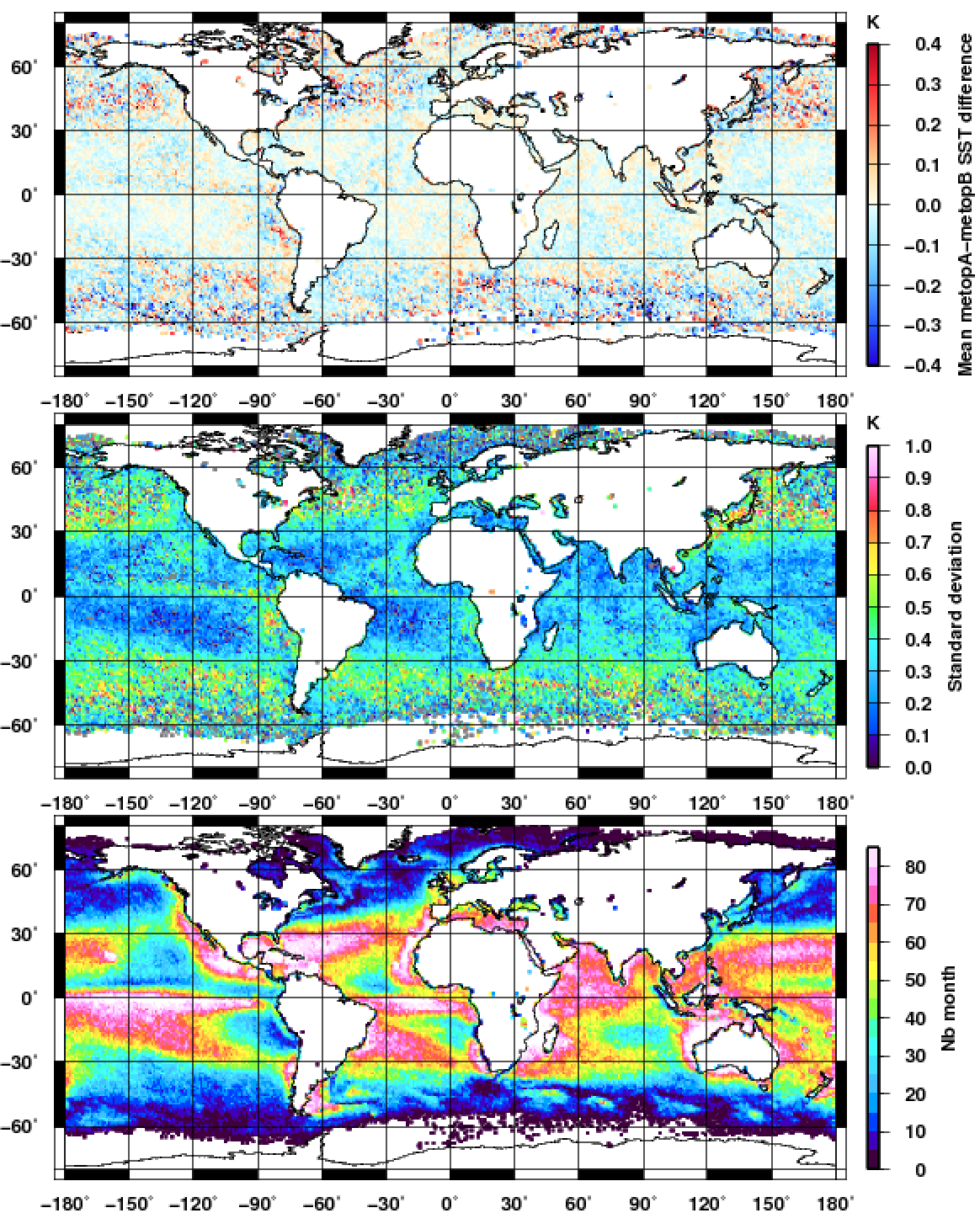 Overall robust statistics
Mean
SD
High consistency between every Metop
 No particular geographic bias
 Metop-A time series can be extended with Metop-B without discontinuity in the time series
Similar conclusion between Metop-B and Metop-C
Nmonth (max=84)
Evolution of the sea surface temperature over the 2007-2020 period
Metop series continuity
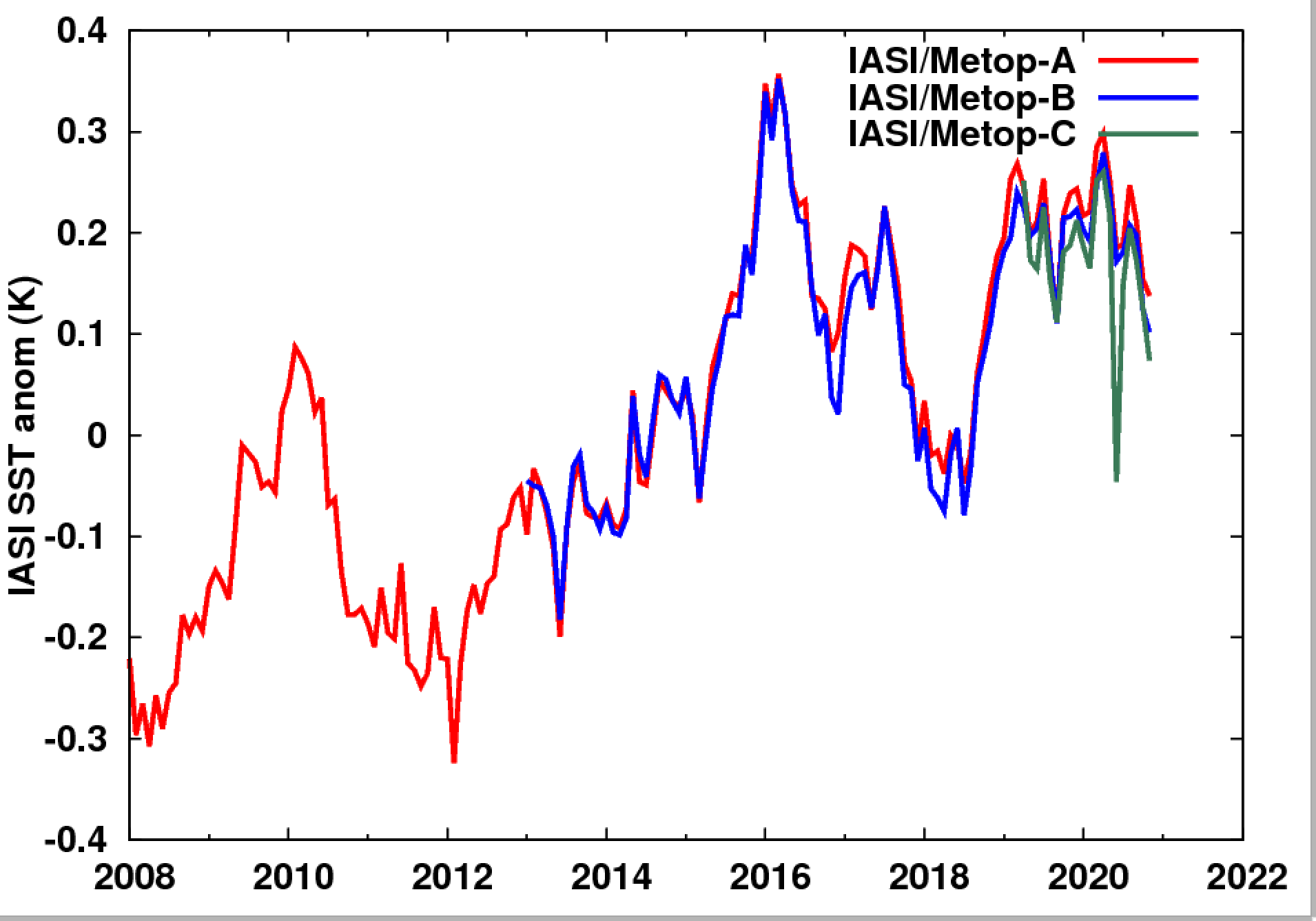 high consistency between the 3 metop
 
Regular increase of the temperature since 2008: +0.4K
Global temperature anomaly time series
 (ref: metop A sur 2008-2020)
Evolution of the sea surface temperature over the 2007-2020 period
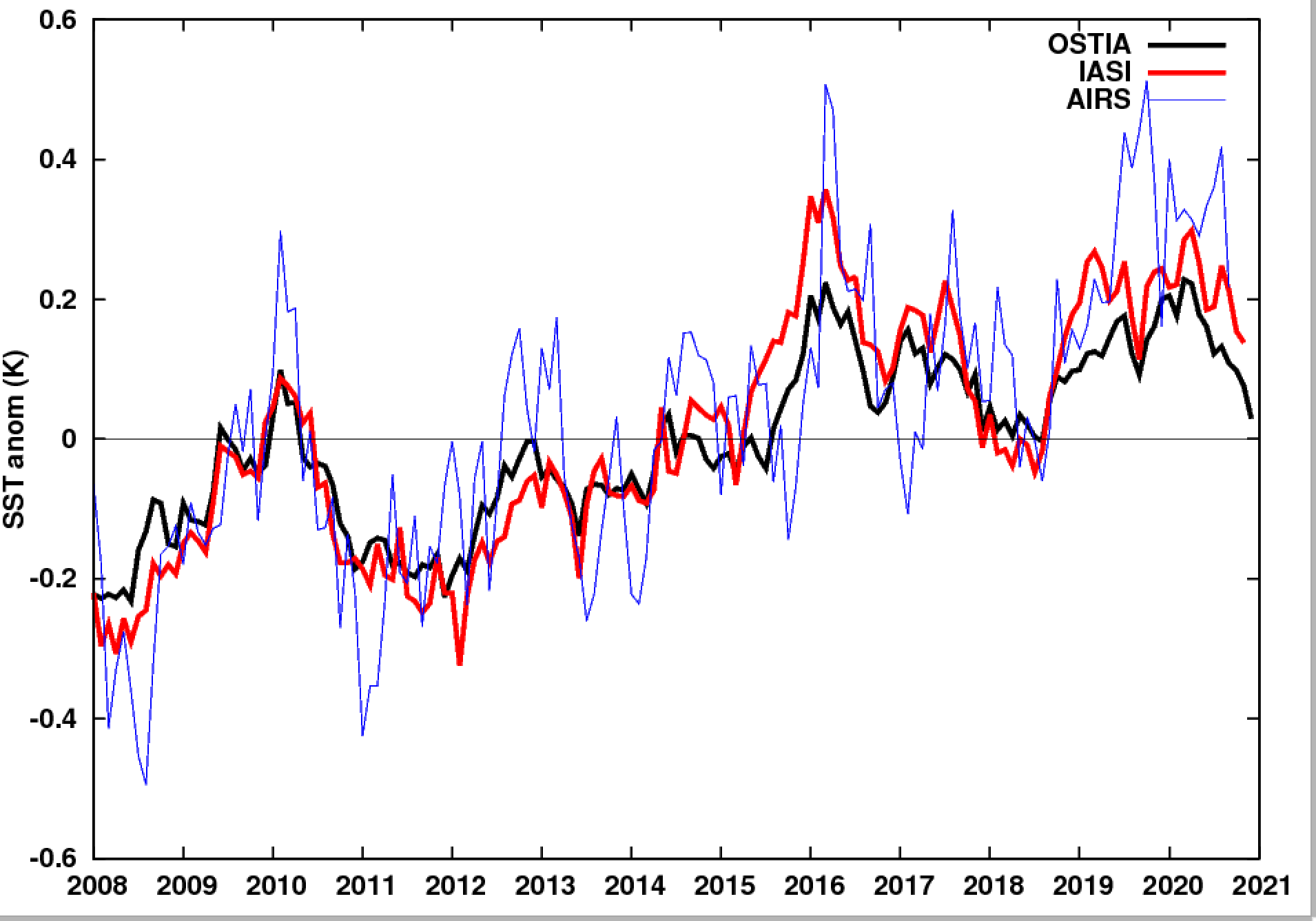 OSTIA: L4 monthly 0.25°x0.25° reanalysis from
AVHRR, AVHRR_GAC, AVHRR_LAC, IASI-L2, SEVIRI, TMI, GOES_Imager, SSMIS, SSM/I
Global temperature anomaly time series  (ref=2008-2020)
Regular increase of the temperature since 2008: +0.4K
IASI consistent with OSTIA (but after 2015, IASI anomalies slightly larger than OSTIA) and with AIRS
OSTIA data were provided by GHRSST, Met Office and CMEMS
AIRS: AIRS/Aqua L3 Monthly Standard Physical Retrieval (AIRS-only) 1 degree x 1 degree V006, https://disc.gsfc.nasa.gov/datasets/AIRS3STM_006/summary?keywords=AIRS%20L3
Evolution of the sea surface temperature over the 2007-2020 period
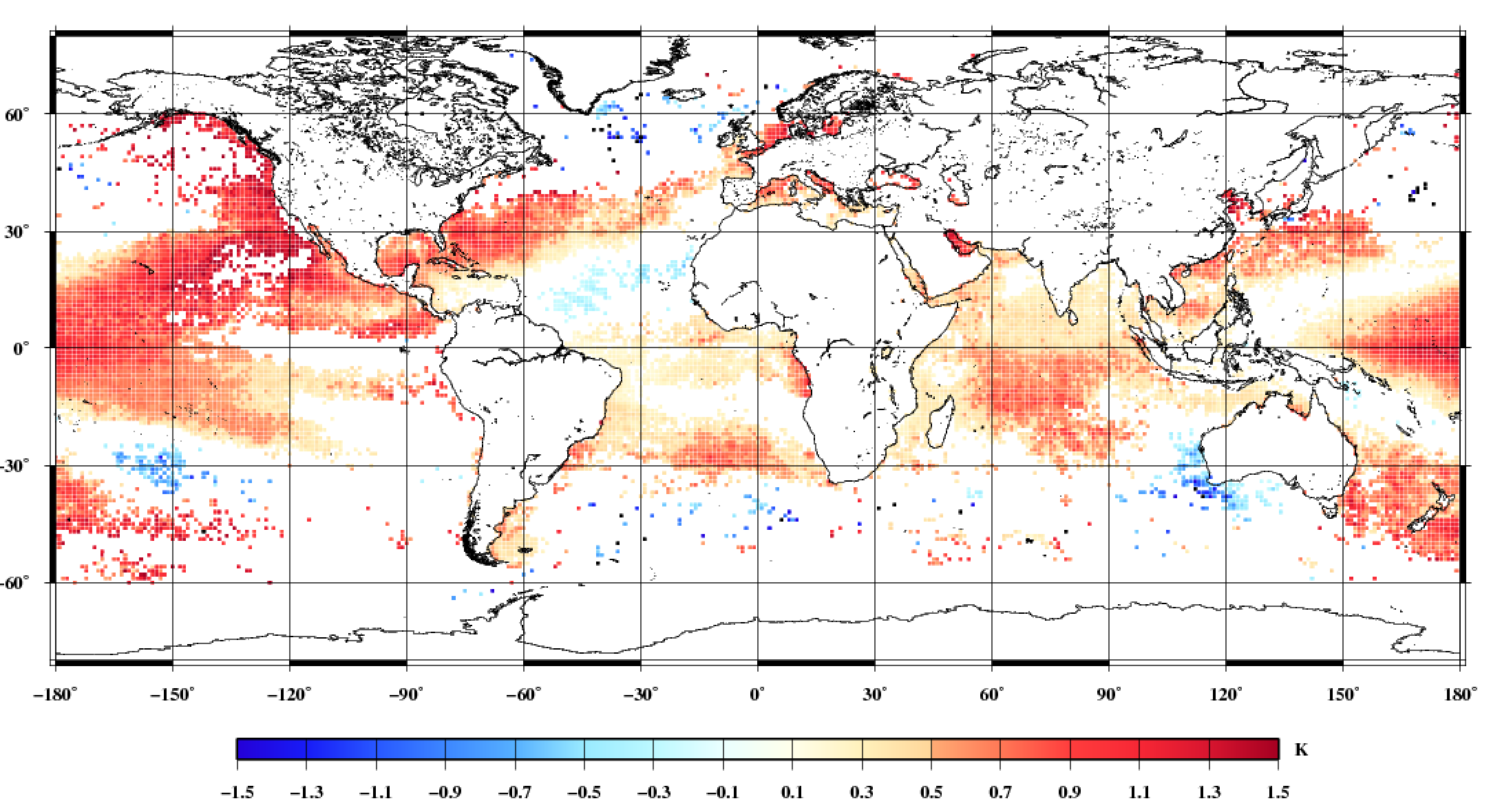 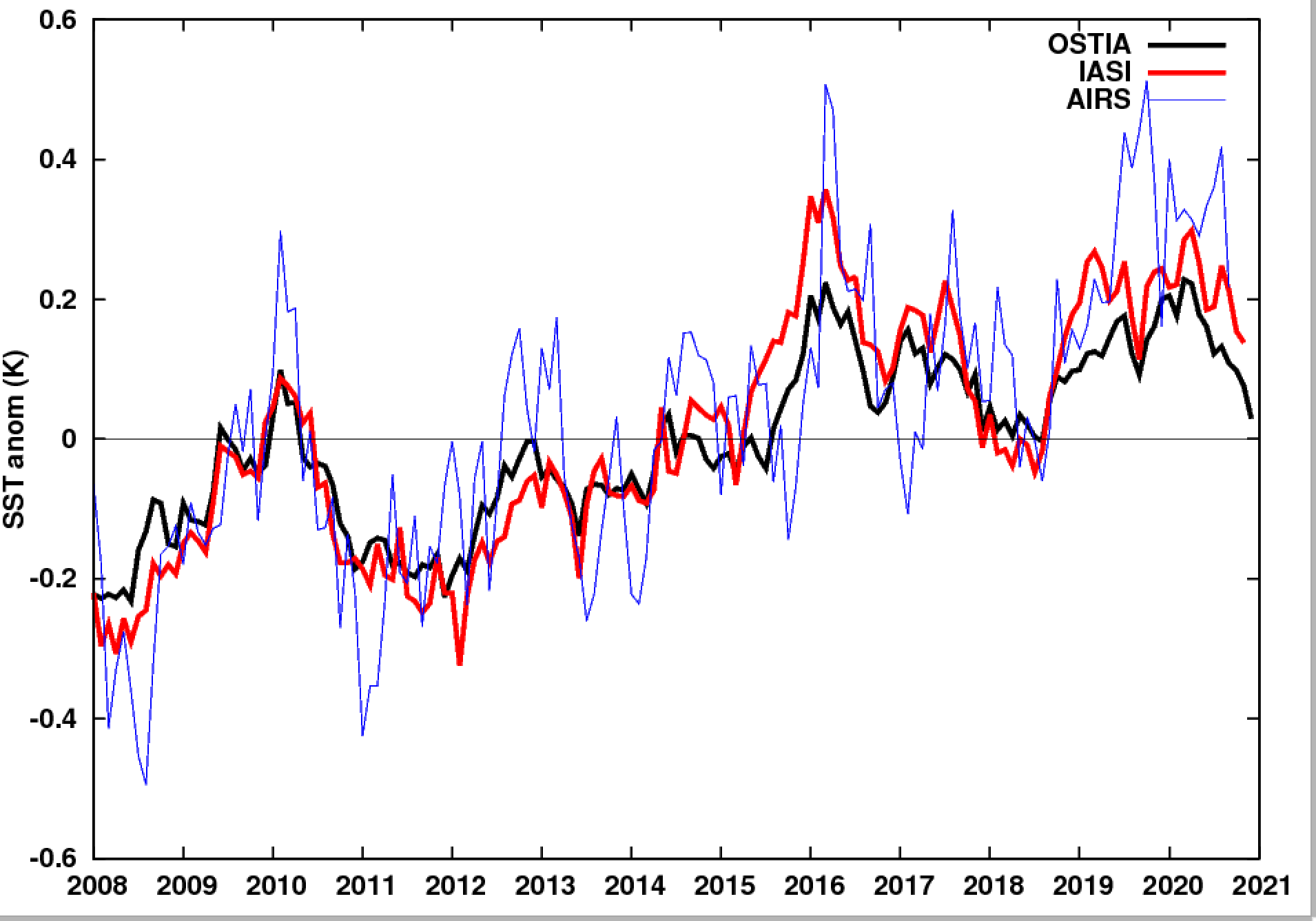 °C.decade-1
OSTIA: L4 monthly 0.25°x0.25° reanalysis from
AVHRR, AVHRR_GAC, AVHRR_LAC, IASI-L2, SEVIRI, TMI, GOES_Imager, SSMIS, SSM/I
﻿1° grid-point resolution IASI trends (decade−1) at the 95% confidence level or more for 2008-2020
Global temperature anomaly time series  (ref=2008-2020)
trend >0K over the major part of the Ocean 
 increase more pronounced for the Pacific
OSTIA data were provided by GHRSST, Met Office and CMEMS
AIRS: AIRS/Aqua L3 Monthly Standard Physical Retrieval (AIRS-only) 1 degree x 1 degree V006, https://disc.gsfc.nasa.gov/datasets/AIRS3STM_006/summary?keywords=AIRS%20L3
Conclusion
A fully physically-based algorithm has been developed to retrieve nighttime IASI sea-surface (skin) temperatures from short wavelengths for climate application

Accuracy (bias) and precision (standard deviation) has been assessed from collocation with drifter (after skin-to-depth temperature conversion)

Robust statistics :  Median= -0.024K ; RSD=0.25K (drifter precision-0.2K)

Stability of the time series has also been checked with a deviation < 0.045K.decade-1 (0.025K .decade-1  for Tropics)

The homogeneity of the time series is ensured by the remarkable consistency between the metop series (bias <0.03K and RSD<=0.25K)

Night-time SST from IASI is valuable for climate studies

Can be extended to daytime observation by introducing solar contribution
Perspective: daytime extension
Unlike for the radiometers, the numerous “window” channels available with IASI at short wavelengths allow a precise  estimation of the solar contribution  in the RTE
SST retrieval channel by channel when the solar contribution is not taken into account
The solar contribution in th eRTE depends: 
 On the geometry sun/satellite
 known 

 On the probaility P of wave slope
Unknown (but exitising parametrizations, e.g. Cox&Munck)
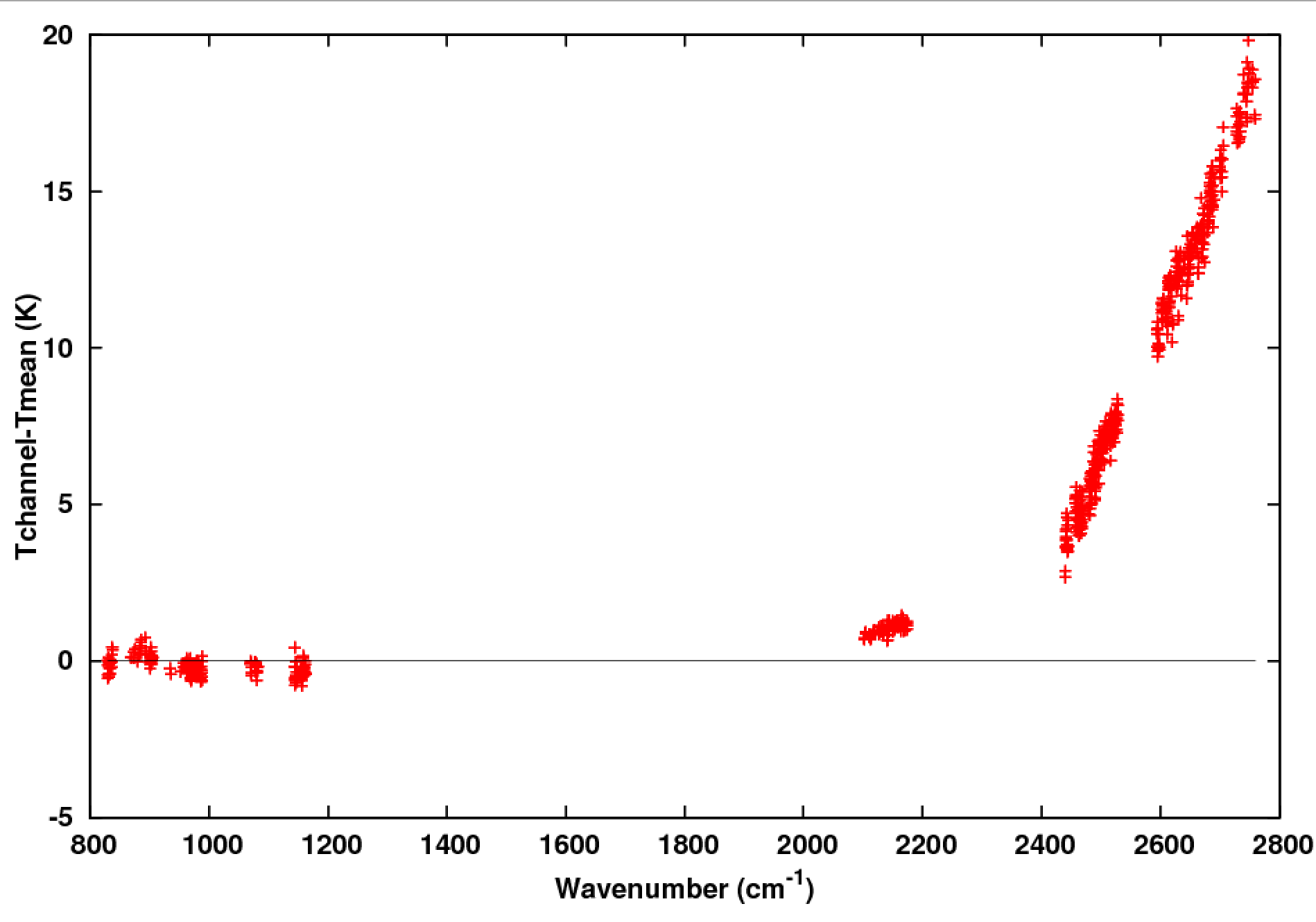 Error of up to 15-20K!
Capelle and Hartmann, subm. to JGR
Perspective: daytime extension
Unlike for the radiometers, the numerous “window” channels available with IASI at short wavelengths allow a precise  estimation of the solar contribution  in the RTE
solar contribution is not taken into account 
Solar contribution taken into account
The solar contribution in th eRTE depends: 
 On the geometry sun/satellite
 known 

 On the probaility P of wave slope
Unknown (but exitising parametrizations, e.g. Cox&Munck)

 Ts and P are determined simultaneously by least square method
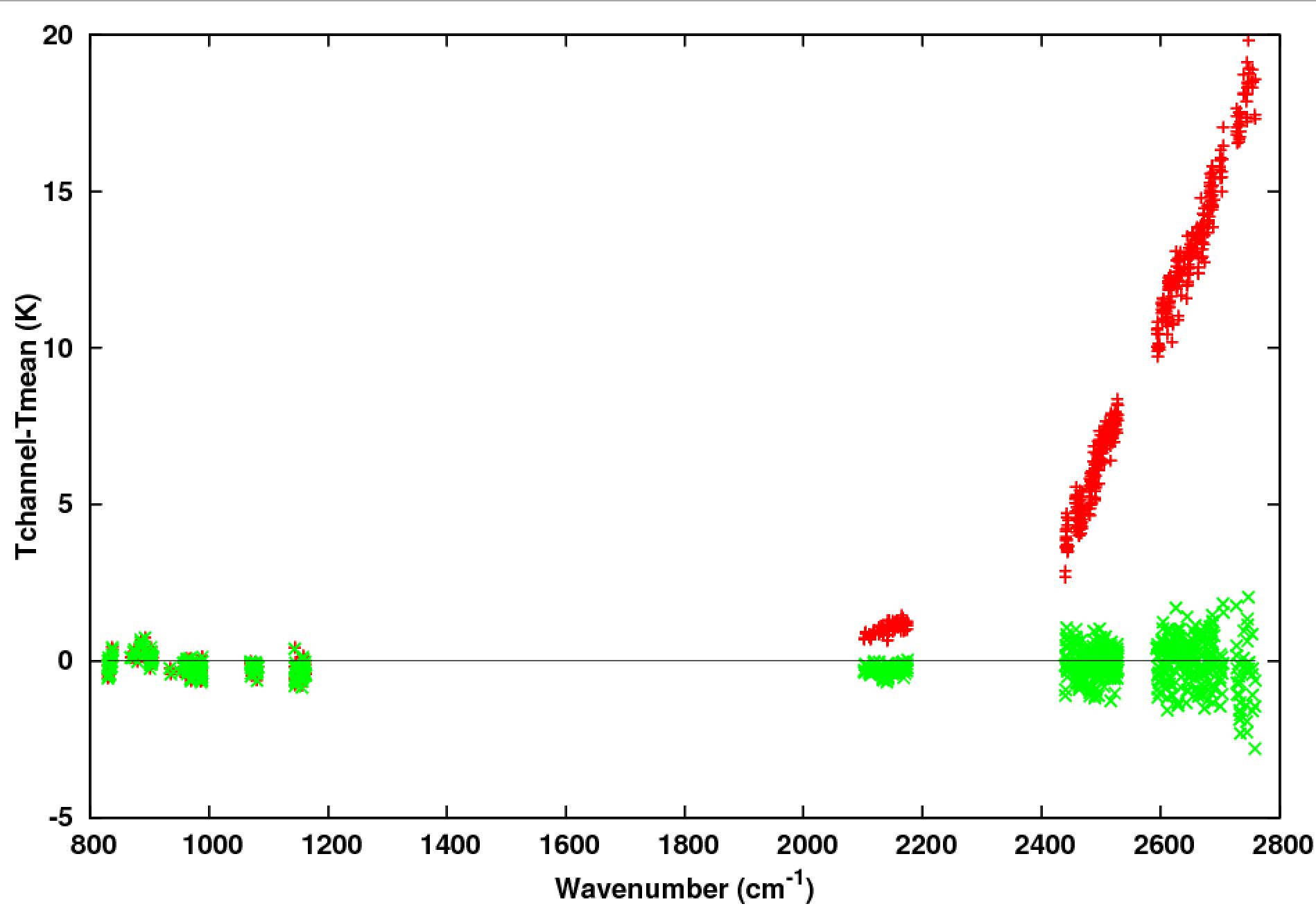 Capelle and Hartmann, subm. to JGR
Perspective: daytime extension
Unlike for the radiometers, the numerous “window” channels available with IASI at short wavelengths allow a precise  estimation of the solar contribution  in the RTE
Comparison with drifter, in function of solar contribution
Robust statistics of IASI converted to depth vs drifter temperature
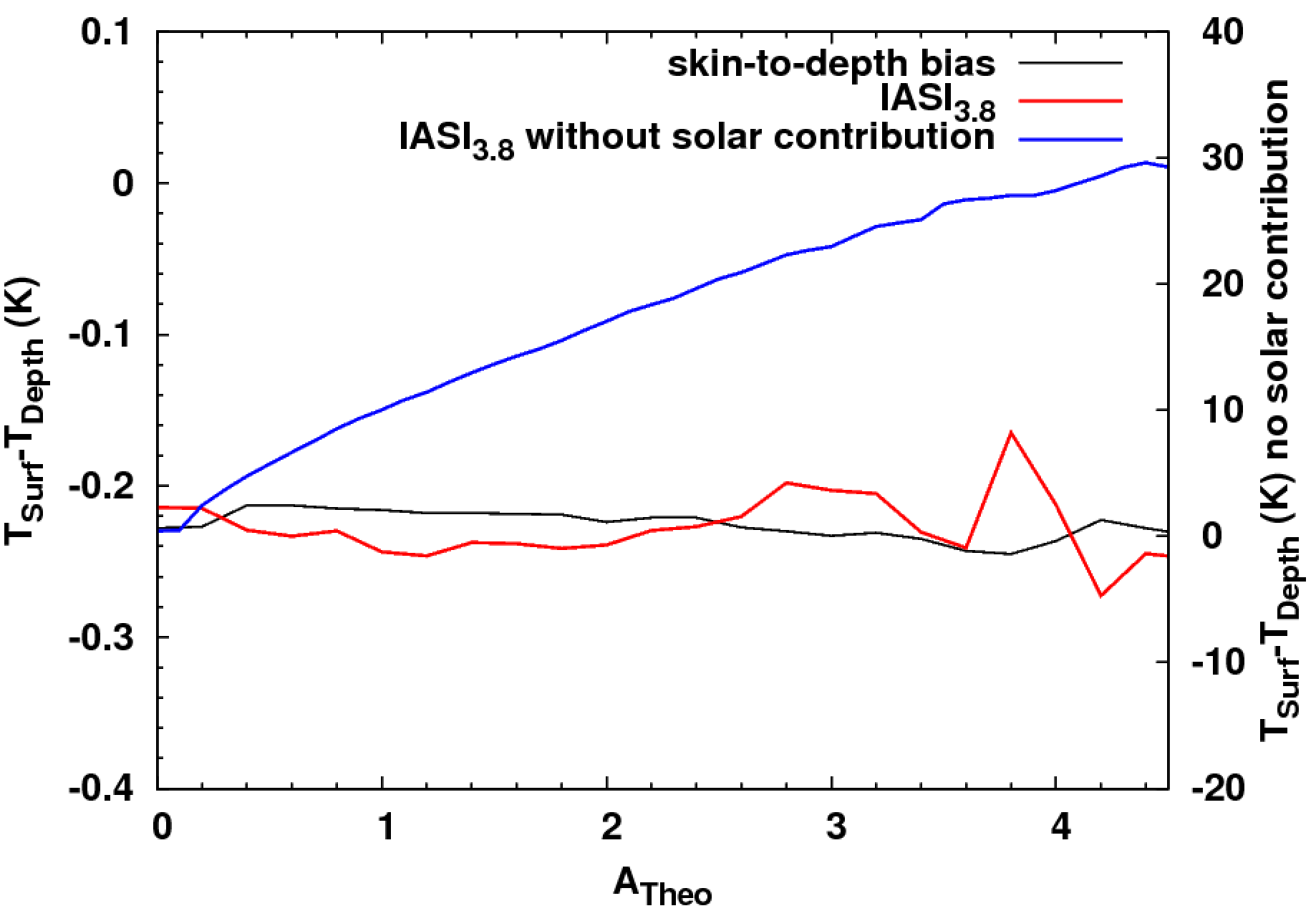 Solar contribution correctly taken into account
I ASI bias compared to drifters similar to nightime bias
== solar contribution
Back-up slides
Evolution of the sea surface temperature over the 2007-2020 period
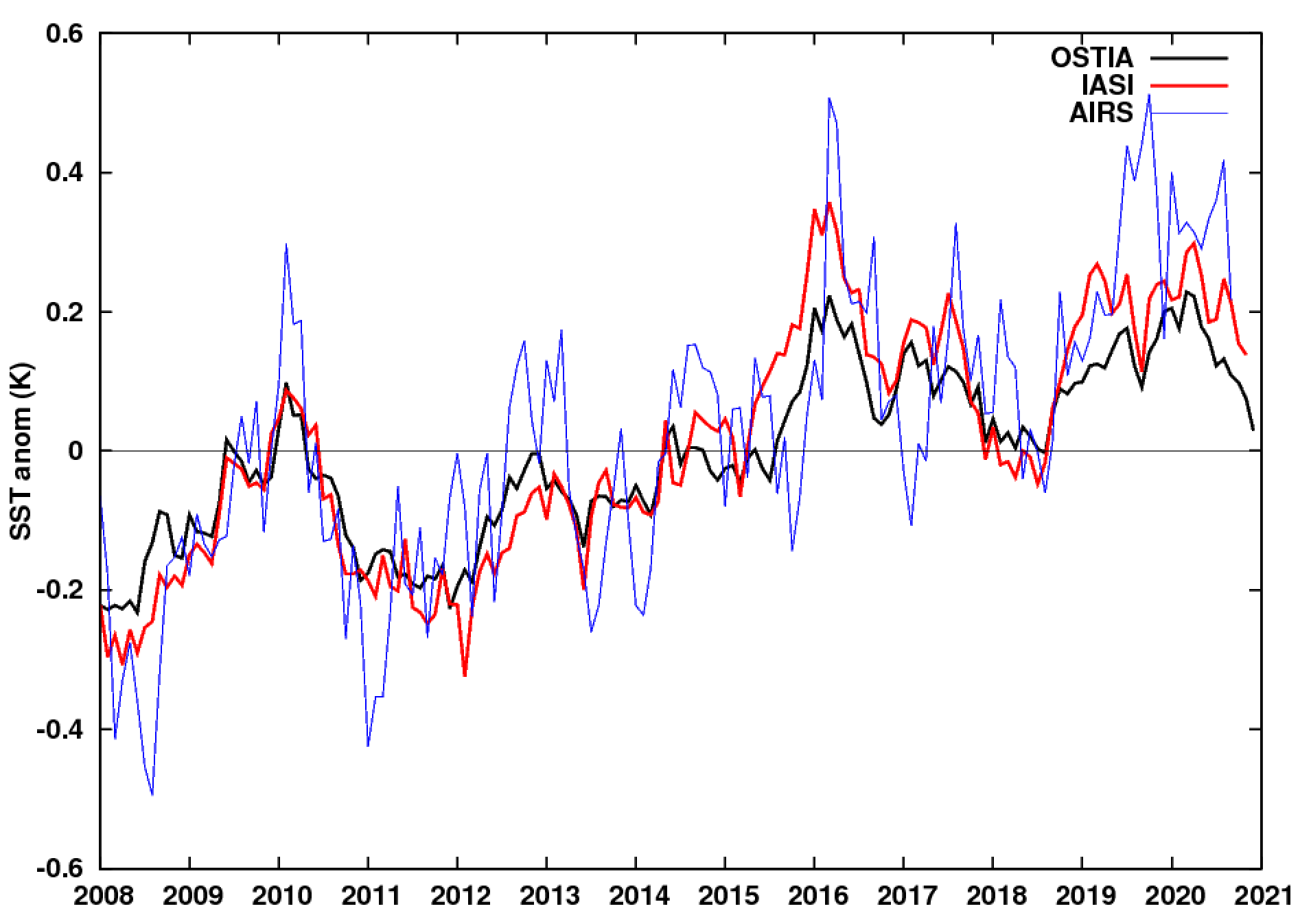 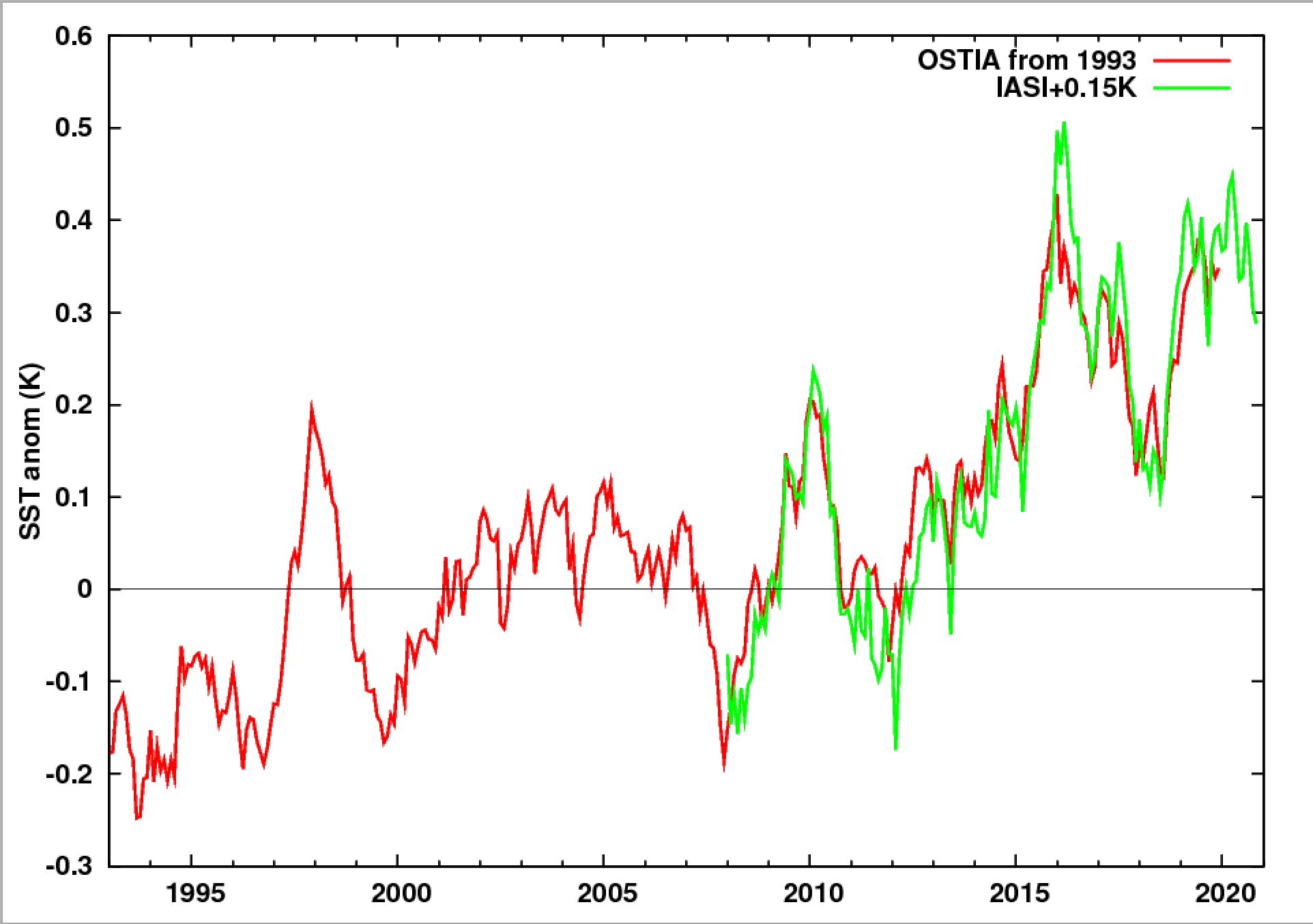 1993-2020
OSTIA: L4 monthly 0.25°x0.25° reanalysis from
AVHRR, AVHRR_GAC, AVHRR_LAC, IASI-L2, SEVIRI, TMI, GOES_Imager, SSMIS, SSM/I
Global temperature anomaly time series  (ref=1993-2014)
Global temperature anomaly time series  (ref=2008-2020)
Regular increase of the temperature since 2008: +0.4K
 trend >0K over the major part of the Ocean
 increase more prononced for the Pacific
OSTIA data were provided by GHRSST, Met Office and CMEMS
AIRS: AIRS/Aqua L3 Monthly Standard Physical Retrieval (AIRS-only) 1 degree x 1 degree V006, https://disc.gsfc.nasa.gov/datasets/AIRS3STM_006/summary?keywords=AIRS%20L3
Evolution of the sea surface temperature over the 2007-2020 period
NINO34 region
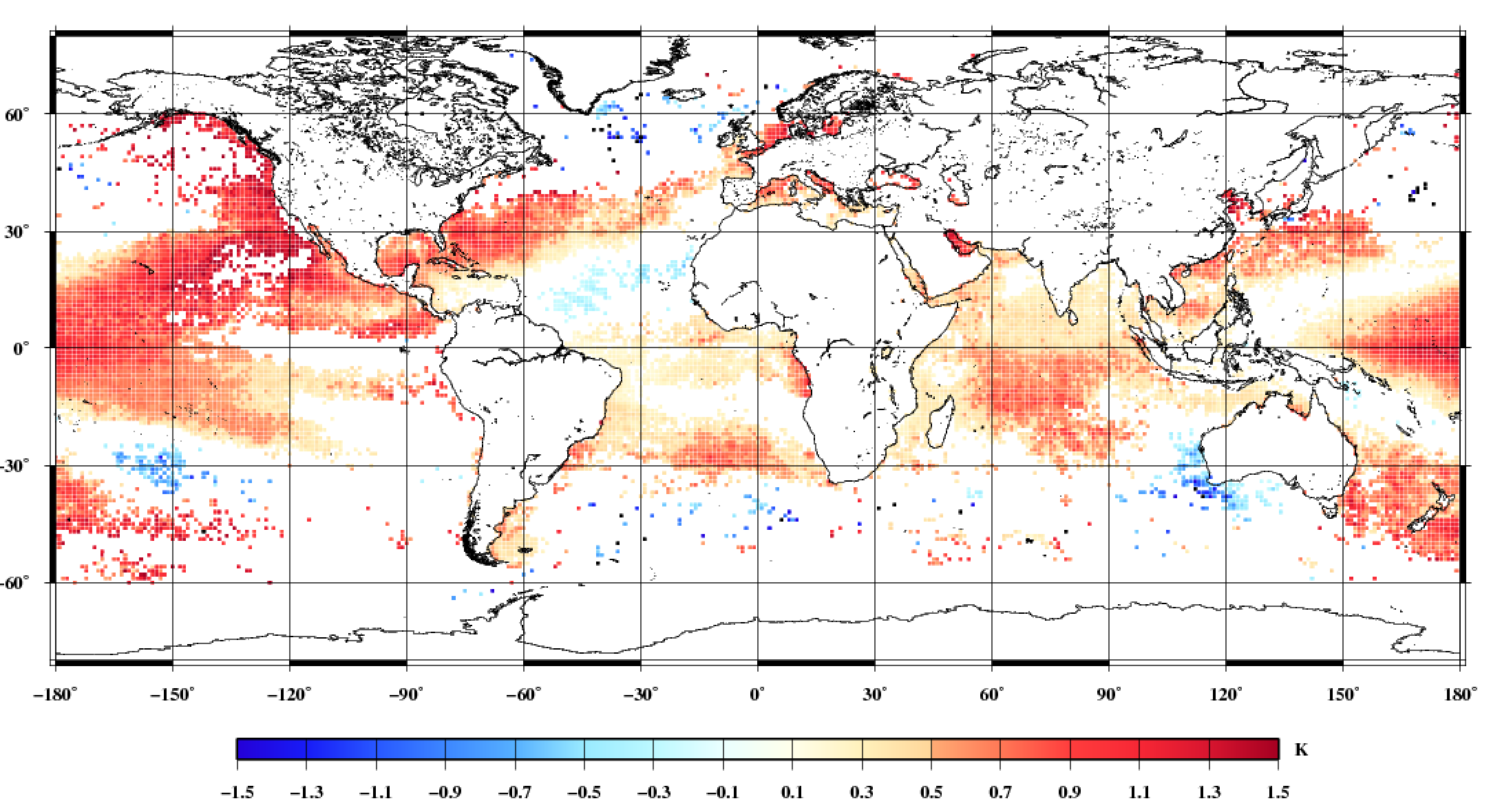 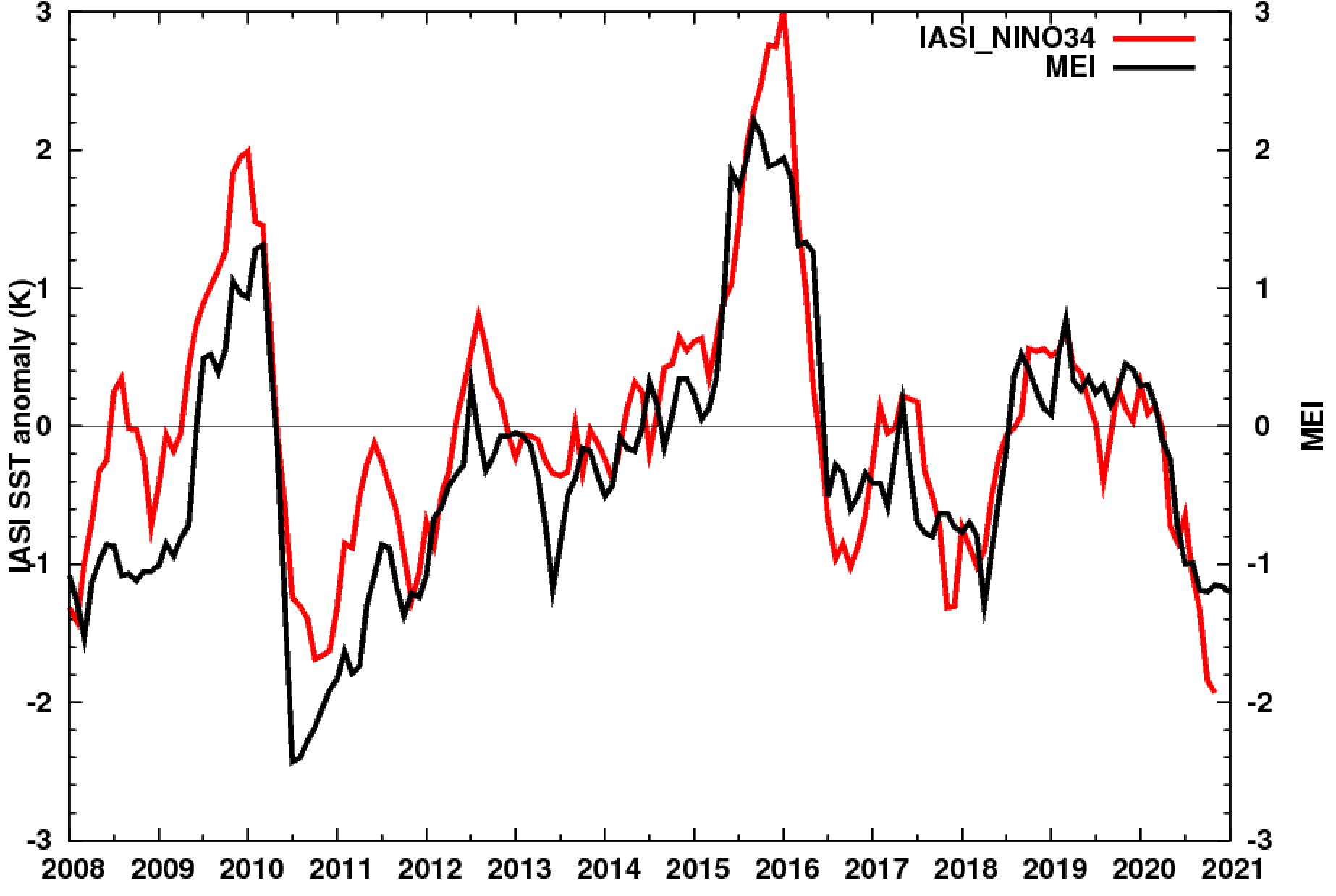 °C.decade-1
﻿1° grid-point resolution IASI trends (decade−1) at the 95% confidence level or more for 2008-2020
De-trended temperature anomaly time series  (ref=2008-2020)
IASI SST (detrend) anomalies for NINO34  region consistent with MEI